Looking At The Financial Aid Process
We’ll Discuss
Overview of Financial Aid
Financial Aid Terminology
FAFSA Overview
Next Steps
We’ll Help
Financial Aid Overview
Goal Of Financial Aid
The primary goal is to assist students in paying for 
college and is achieved by:
Evaluating the family’s ability to pay educational costs.
Distributing limited resources in an equitable manner.
Provide a balance of:
Gift aid 
grants & scholarships
Self-help aid 
student employment & loans
Grants
Federal
Pell Grant ($767 to $7,395)
Supplemental Educational Opportunity Grant (SEOG) ($100 to $4,000)
TEACH Grant ($3,772)
State
21st Century Scholars
Frank O’Bannon Grant
Workforce Ready Grant
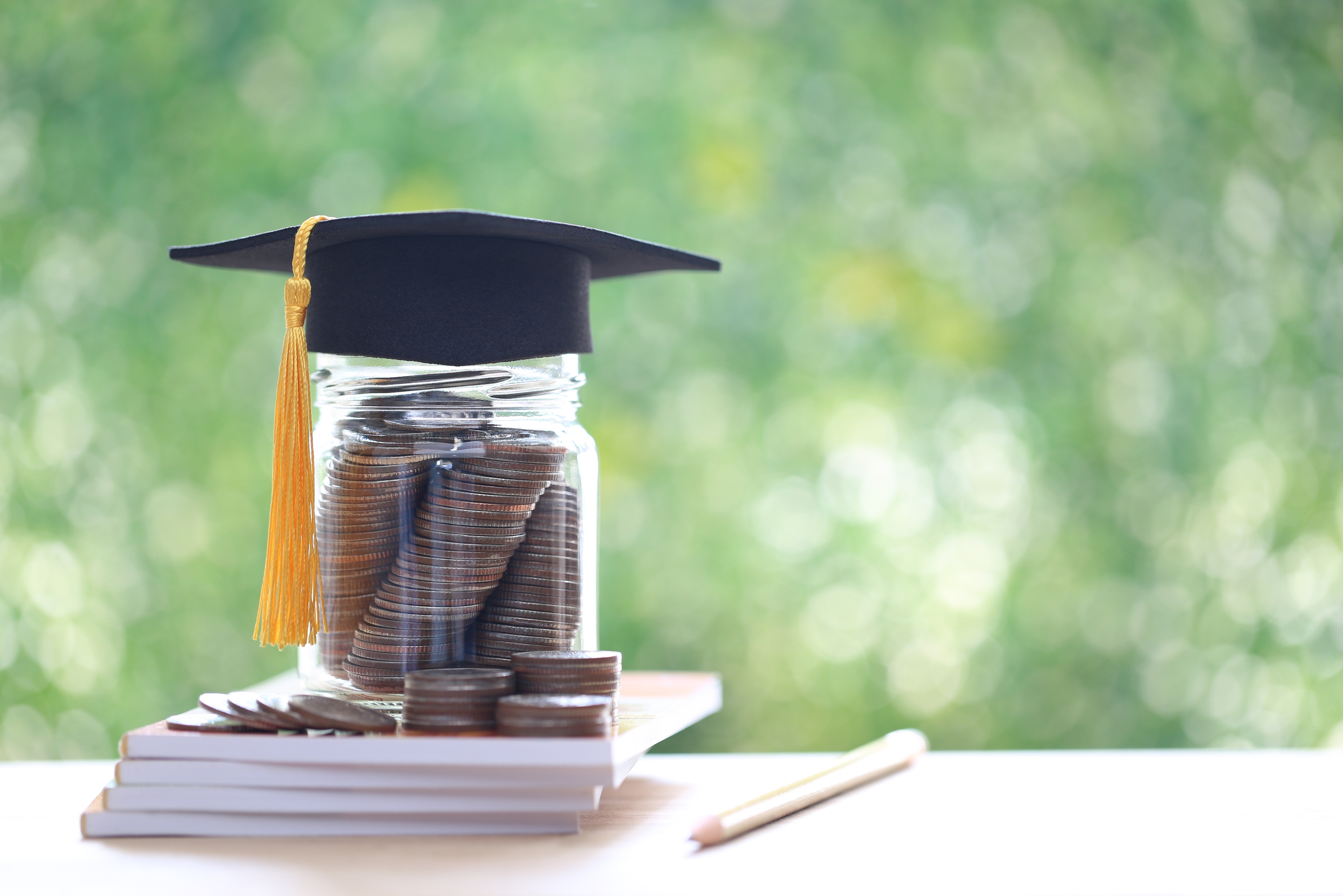 INvestEdIndiana.org/Grants
Credit Completion
Complete 30 credit hours each year to maintain maximum grant eligibility & graduate on time.
On Time
Full Time
12 Credits - Fall
12 Credits - Spring
24
Credits
30
Credits
15 Credits - Fall
15 Credits - Spring
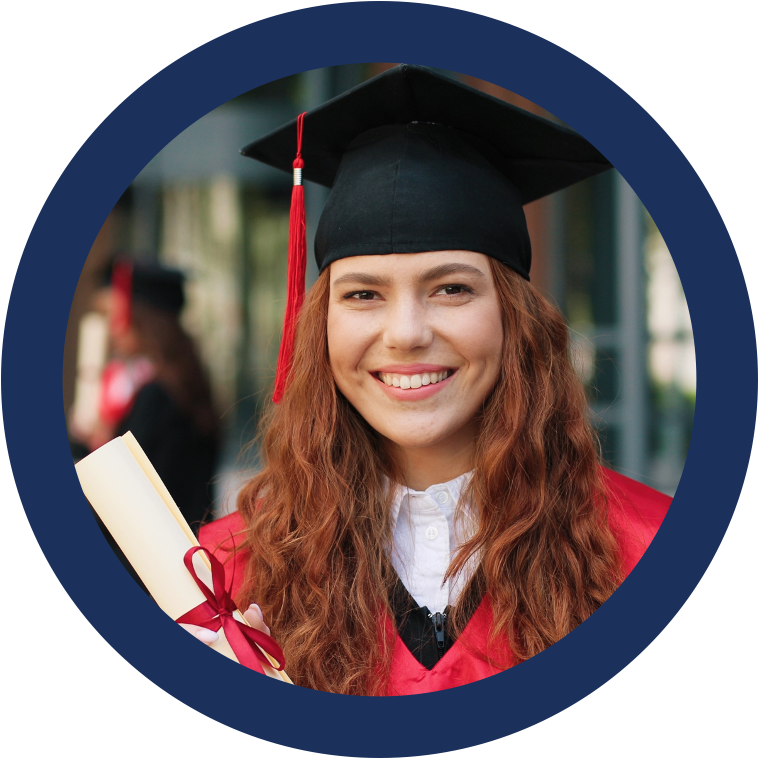 12 Credits - Fall
12 Credits - Spring
48
Credits
15 Credits - Fall
15 Credits - Spring
60
Credits
12 Credits - Fall
12 Credits - Spring
72
Credits
90
Credits
15 Credits - Fall
15 Credits - Spring
96
Credits
12 Credits - Fall
12 Credits - Spring
15 Credits - Fall
15 Credits - Spring
120
Credits
12 Credits - Fall
12 Credits - Spring
120
Credits
Scholarships
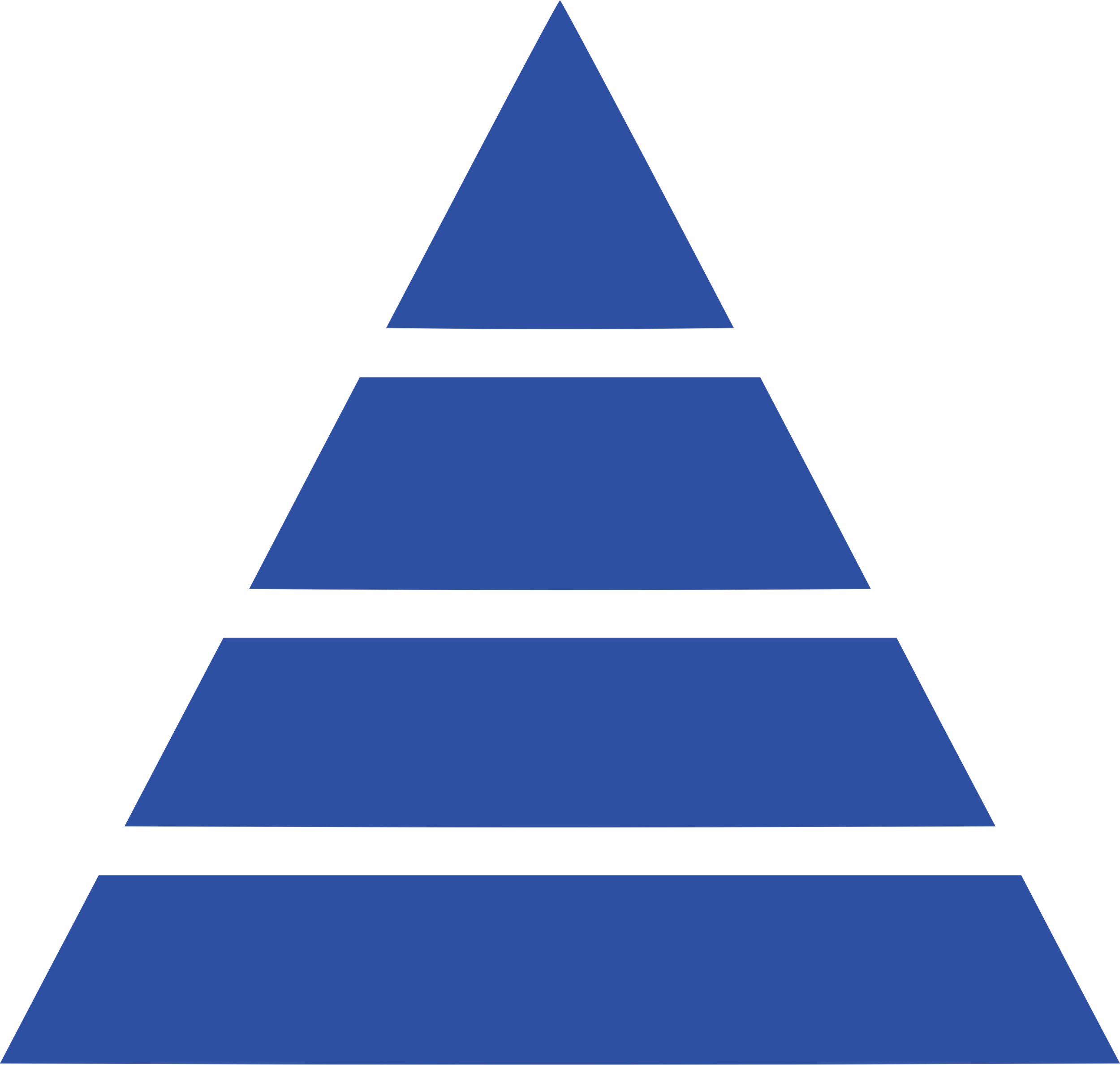 Need based vs. Merit based
Where to look for scholarships:
FREE National Search Sites
College/University
Local/Community
School Counselor
Community Foundation
Business & Employer
Church & Civic Organizations
National
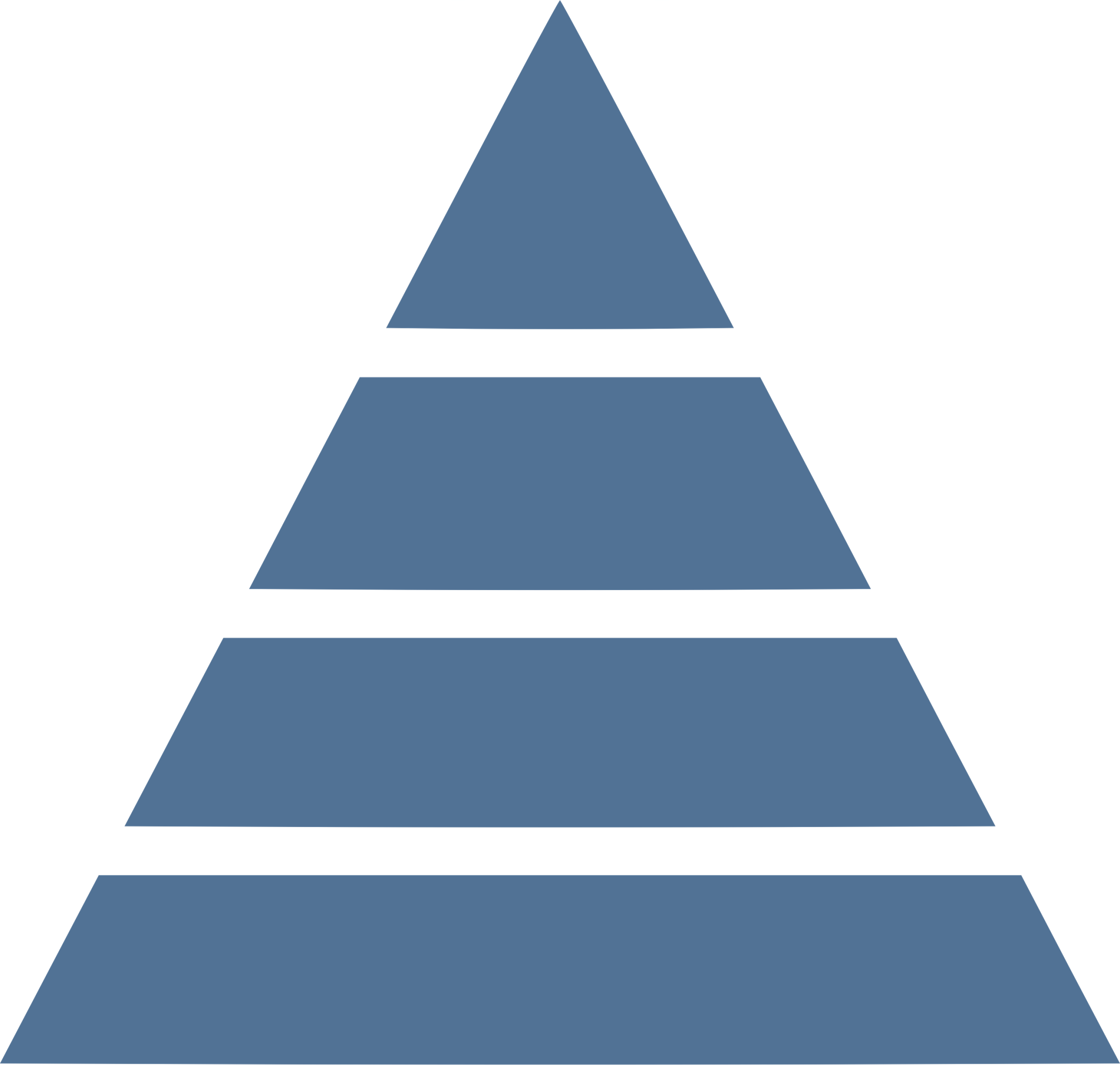 College / University
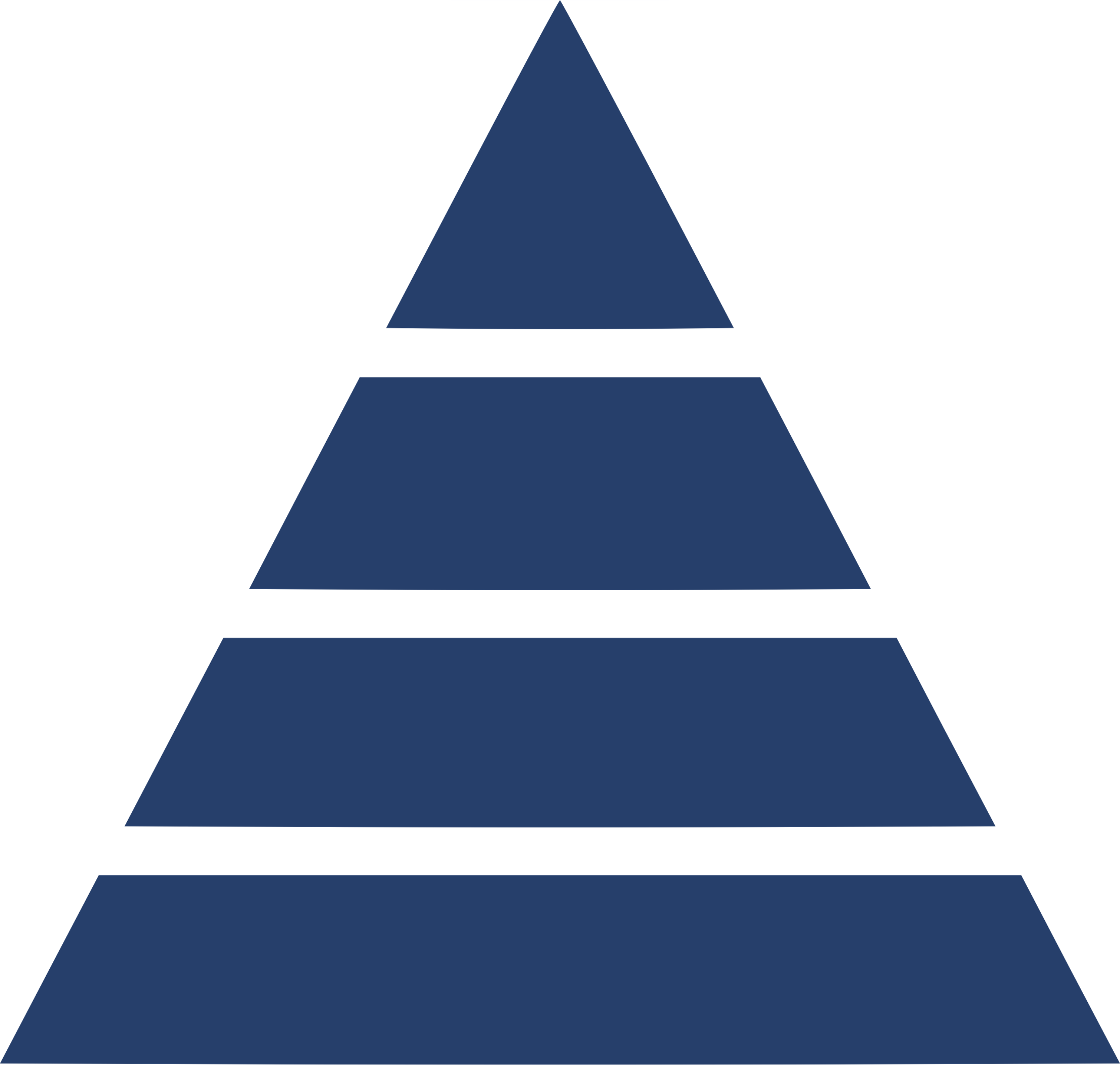 Local / Community
INvestEdIndiana.org/Scholarships
INvestEdIndiana.org/1000
Five 
$1,000 Scholarships Awarded
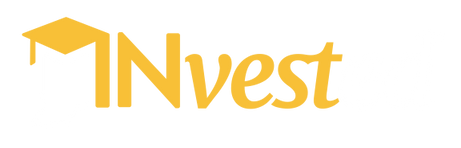 ScholarshipDrawing
Must be 16 or older to enter
INvestEdIndiana.org/1000
Student Employment
Benefits
Earn money to pay for college & minimize student loans
Job & interview experience
Build time management skills
Options
Federal Work-Study
Working Part-time
Internships
Education Loans
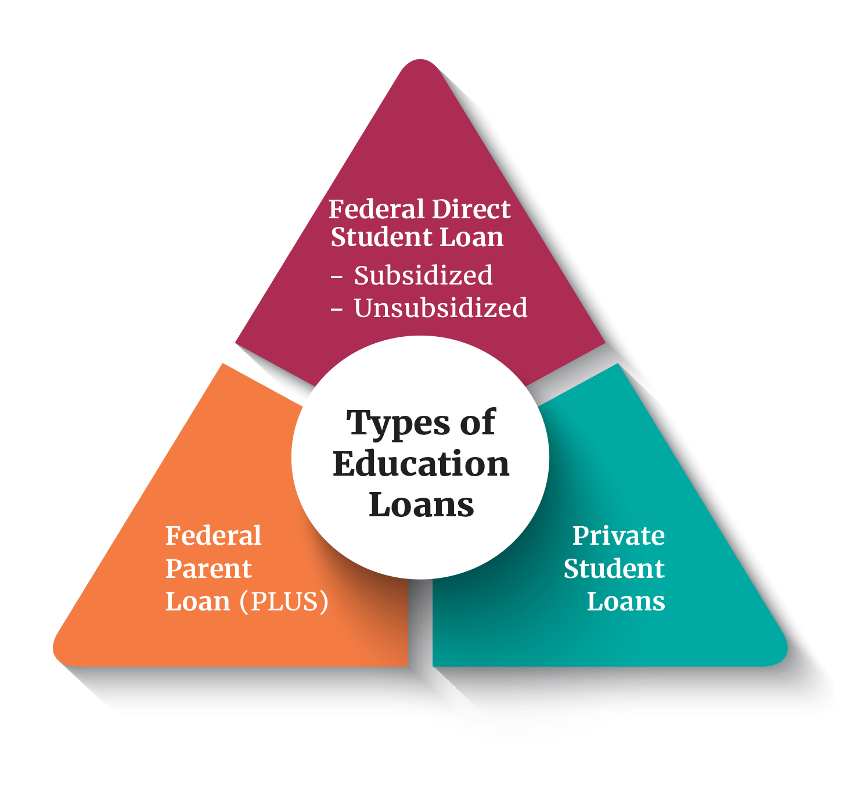 Federal Direct Loans
Student's Loans
Subsidized & Unsubsidized
Annual Limits
Federal Direct PLUS Loans
Parent's Loan
Eligibility impacted by adverse credit
Private Loans
Student and Cosigner's loan
Eligibility based on credit score & income
Rate: 5.50% & Fee: 1.057%
Rate: 8.05% & Fee: 4.228%
Rate: Varies & Fee: None
Financial AidTerminology
FAFSA
Free Application for Federal Student Aid
Annual application for most forms of financial aid
Basis for determining
Federal Funds
Grants
Work-Study
Loans
State of Indiana Grants
Some institutional funds
Calculates student aid index
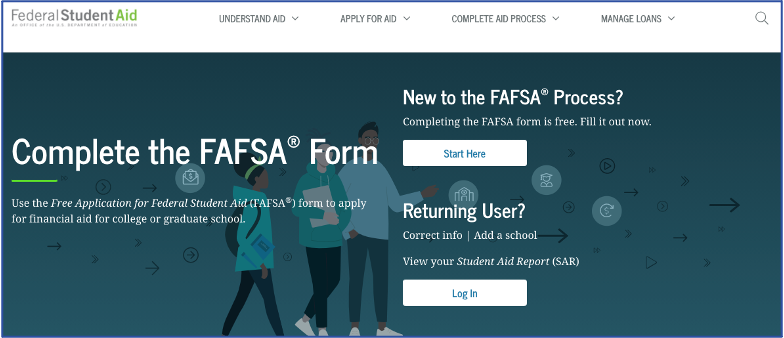 studentaid.gov
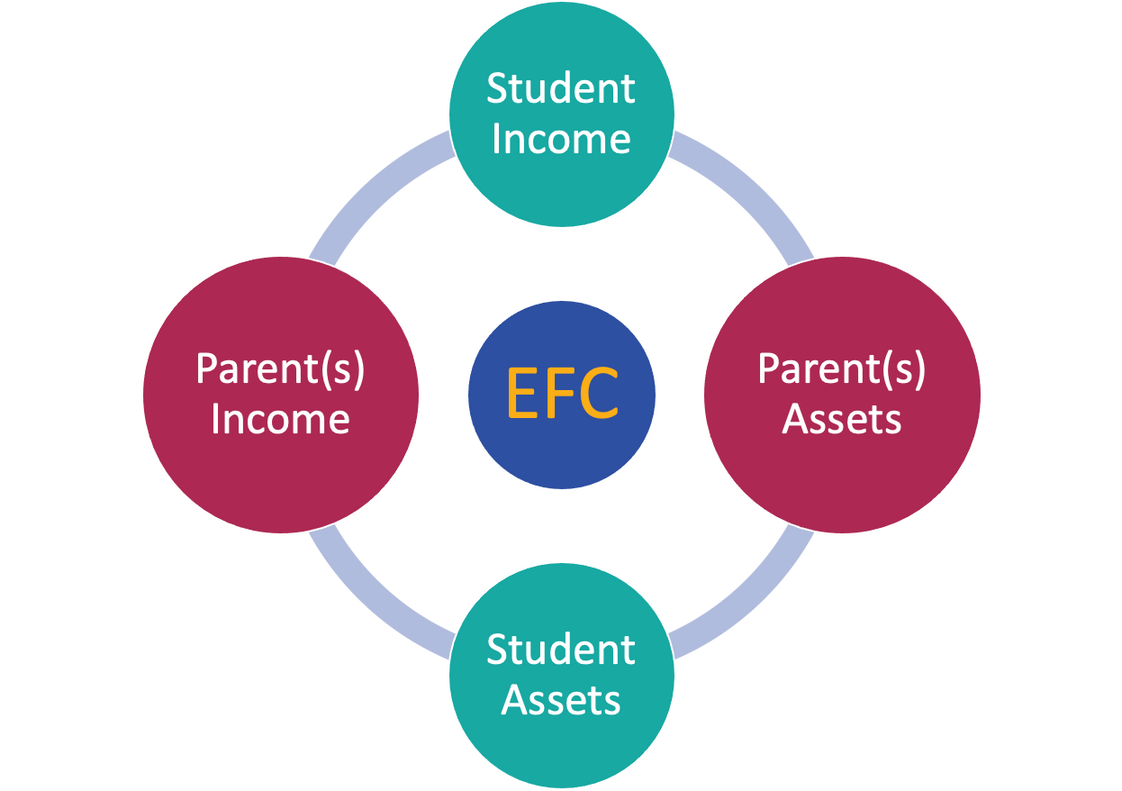 Student Aid Index
FAFSA calculation 
Based on income, assets, & family data
Used by the college to calculate your financial aid offer
SAI
INvestEdIndiana.org/FAFSA
Federal Student Aid Account (FSA ID)
User account unique to each person
Student uses to login to FAFSA & sign electronically
Contributors (parent, parent’s spouse, student’s spouse) use to sign electronically
Notes when creating account
Student & contributors can NOT use the same email or phone number
Required to link email and/or phone number to account
Will require a two-step verification & will provide a backup code
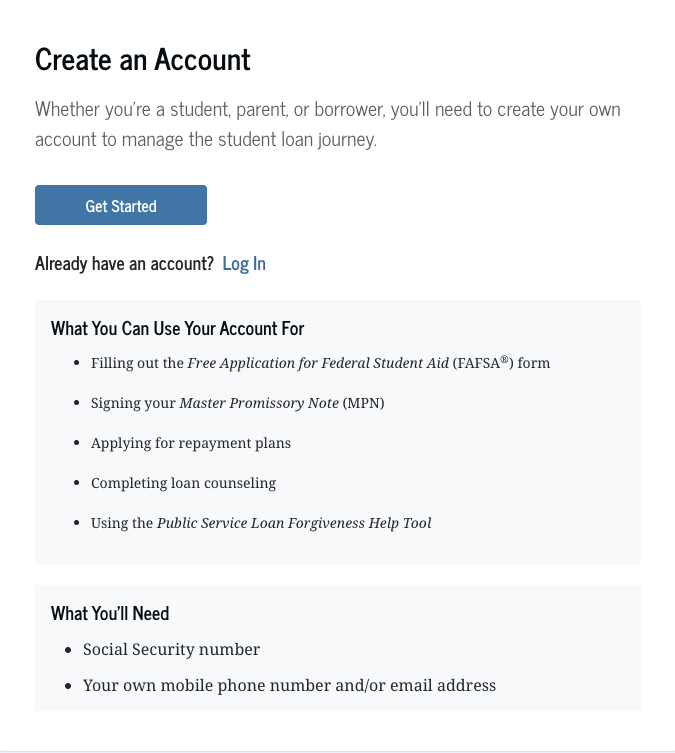 Need help creating your FSA ID?
INvestEdIndiana.org/FAFSA
FAFSA Overview
FAFSA
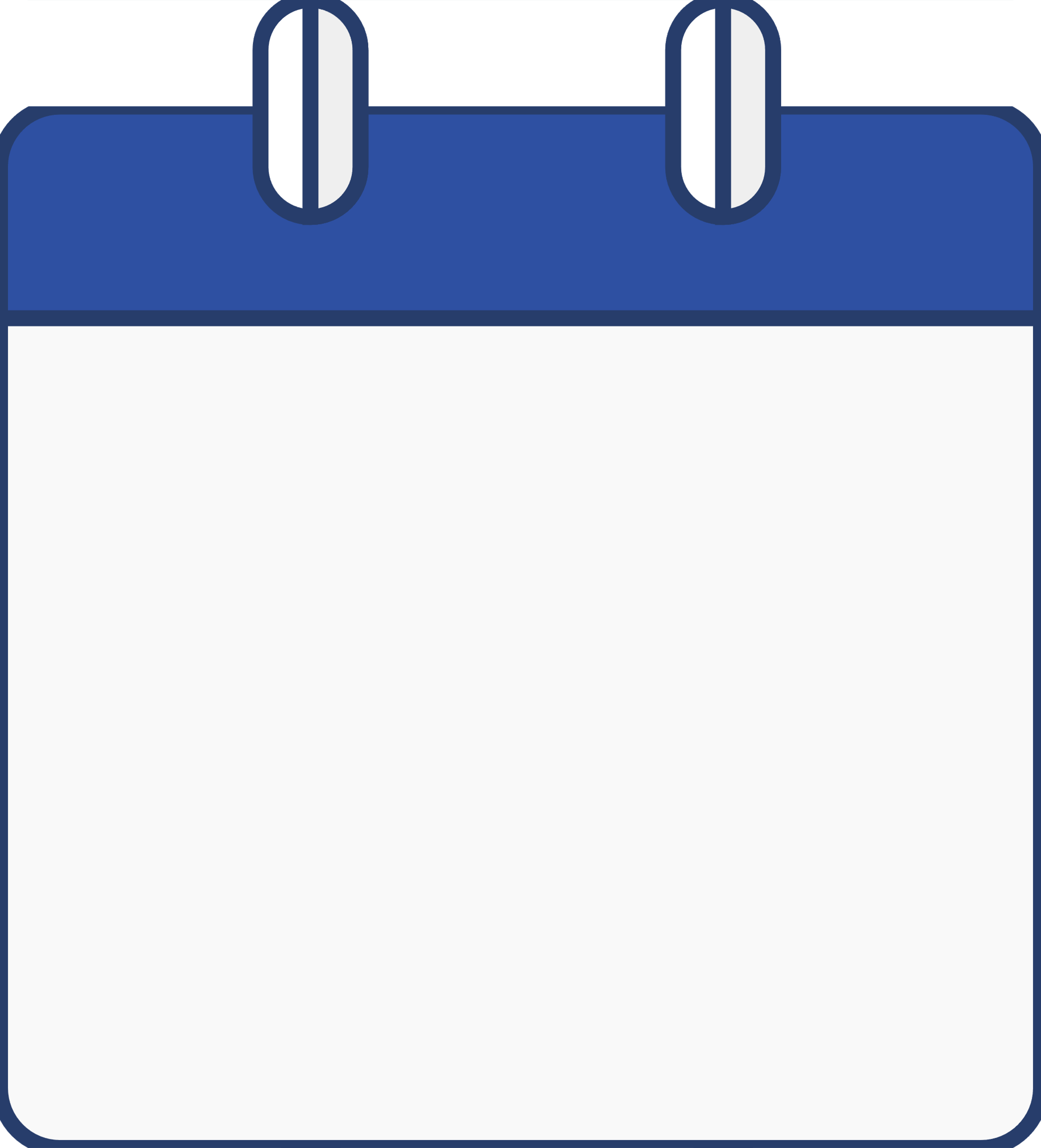 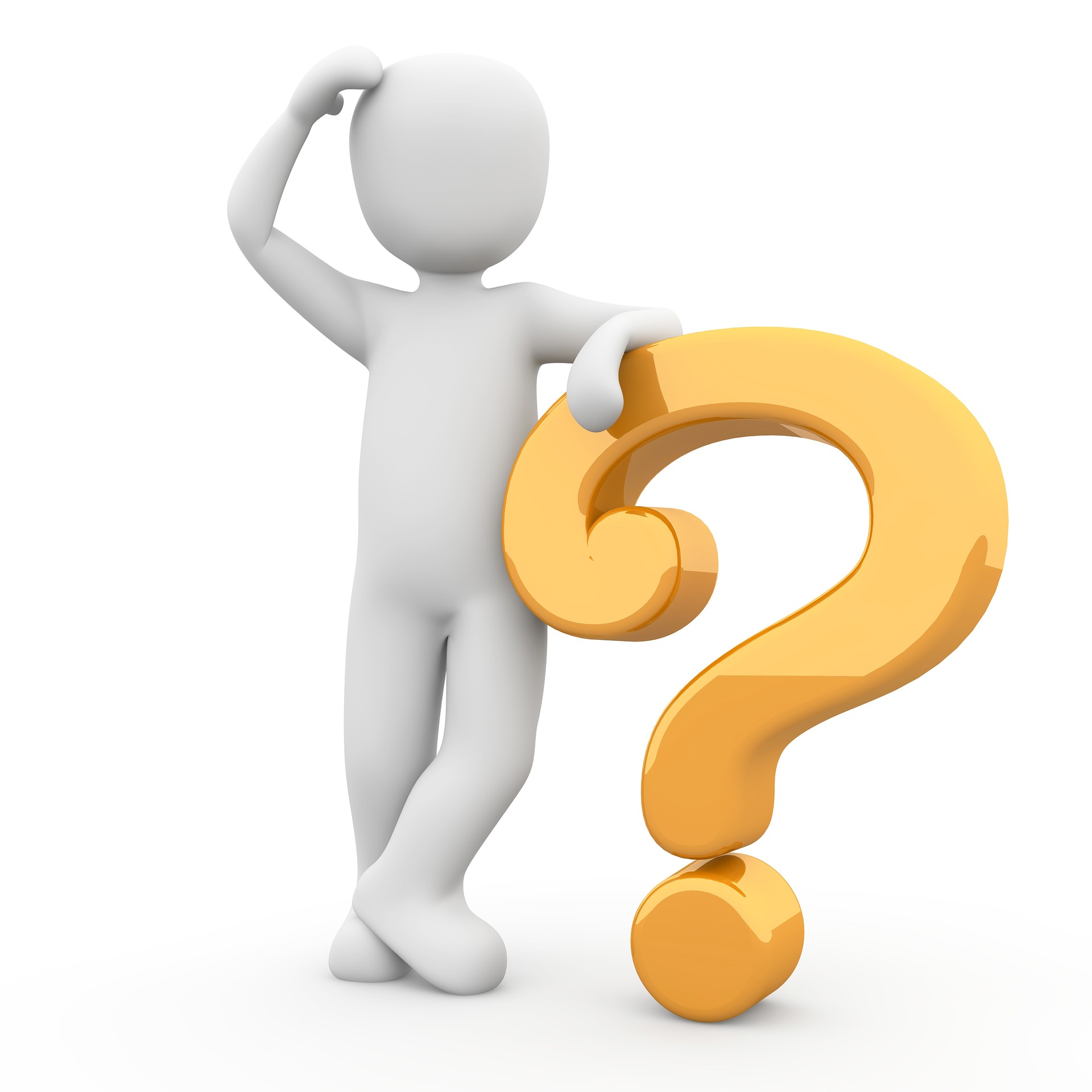 Expected to open in December 
Uses completed tax data
Know deadlines
State of Indiana priority deadline - April 15th
Colleges - Ask them
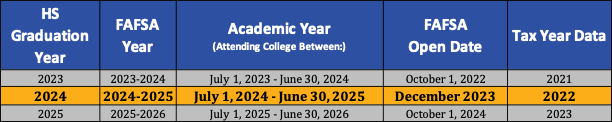 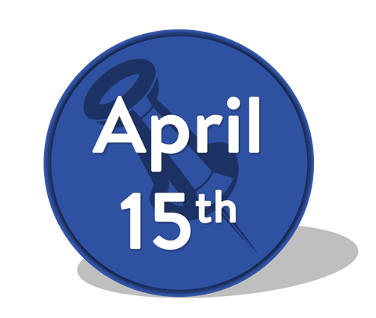 Personal Circumstances
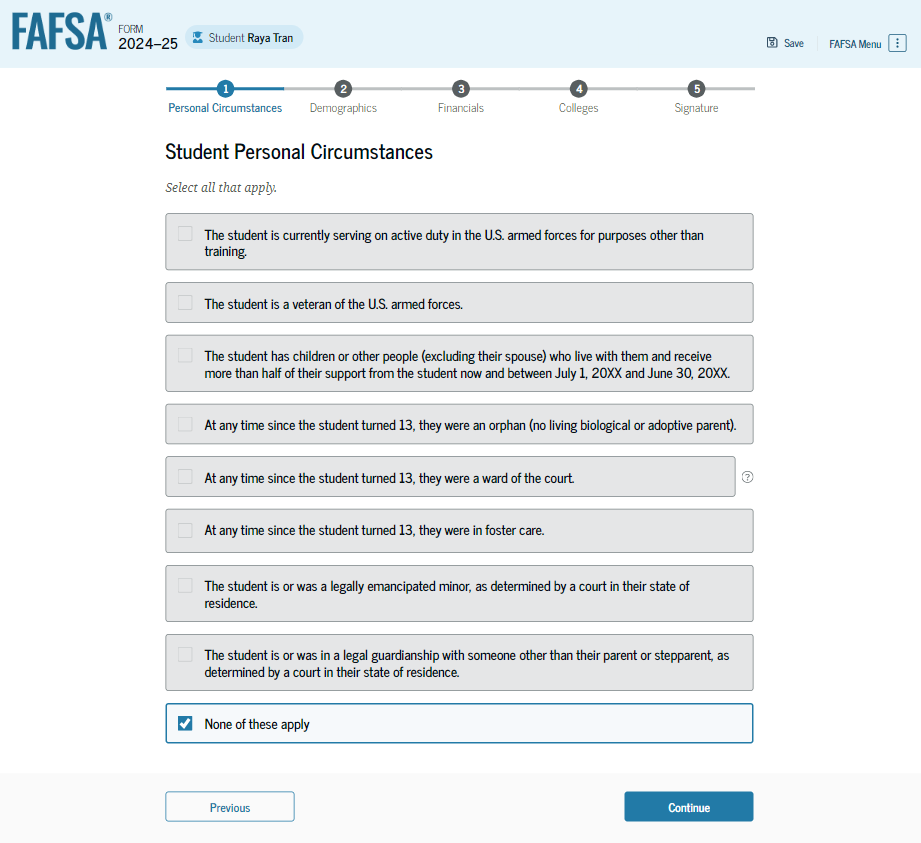 Determined from:
Born before January 1, 2001
Graduate/professional student
Student marital status
Student dependents
At risk of being homeless
Additional situations
Who Is The Contributor (Parent)?
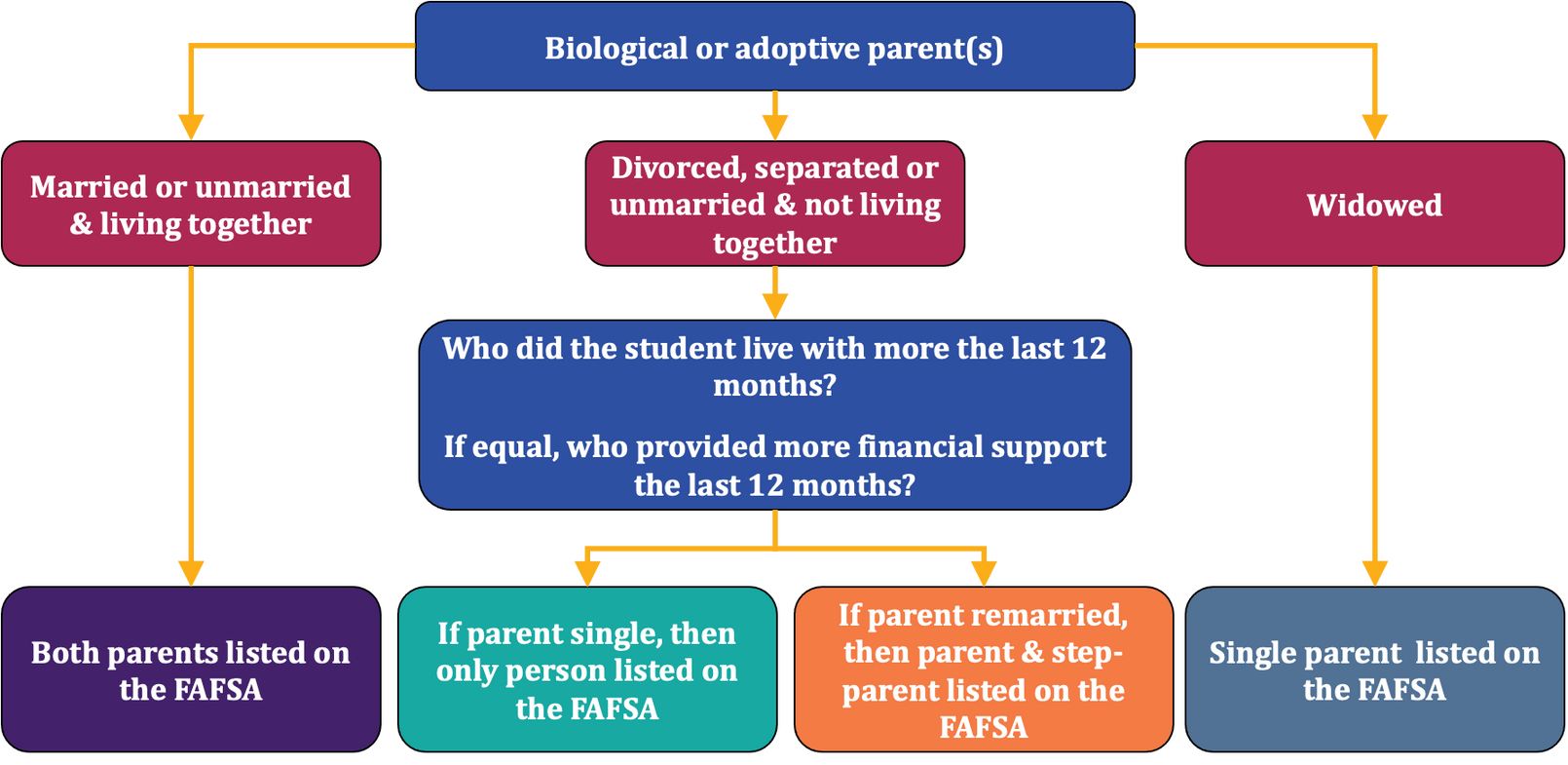 Who provided the most financial support in the last 12 months?
School Selection
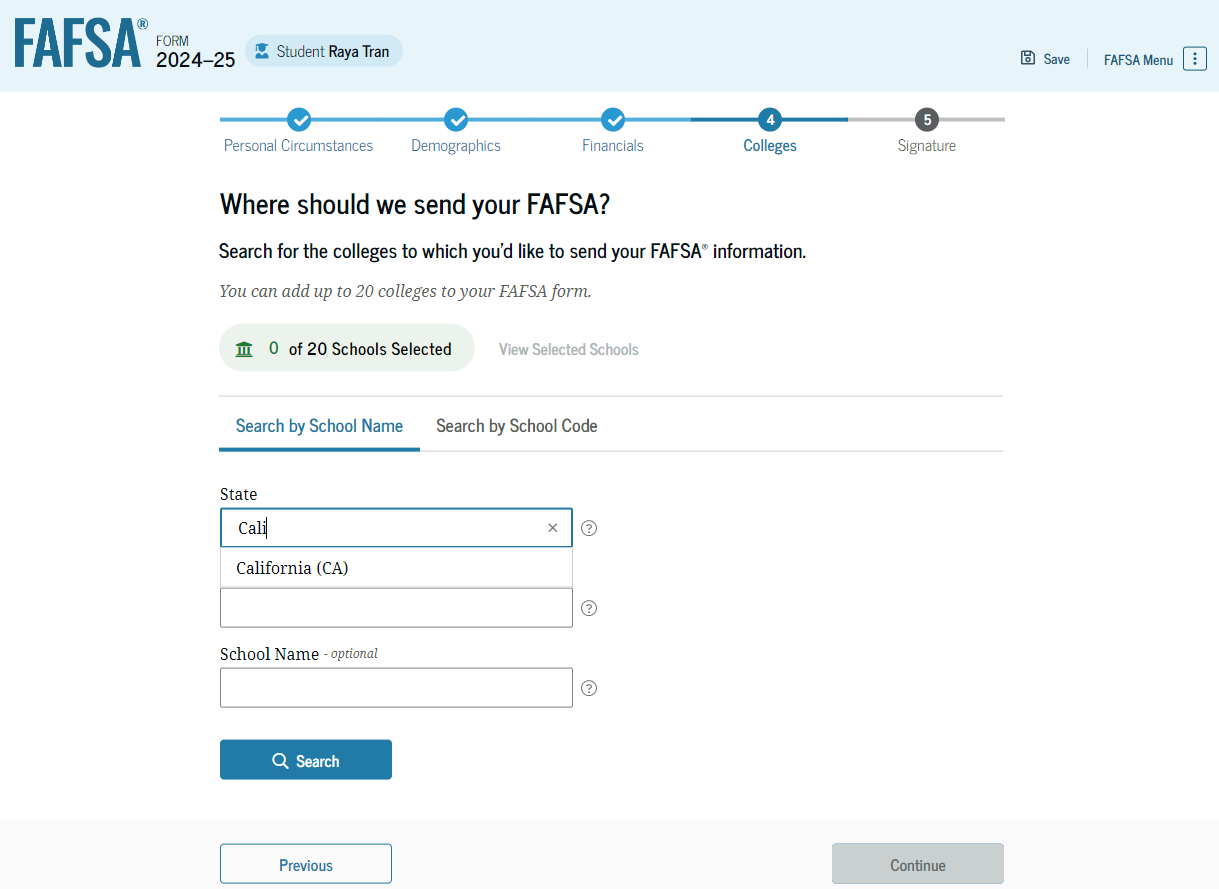 Select colleges you want to receive your FAFSA information
List up to 20 colleges
Encouraged to list at least 1 college from Indiana
Can always update schools
Can enter by Federal School Code or by name/location
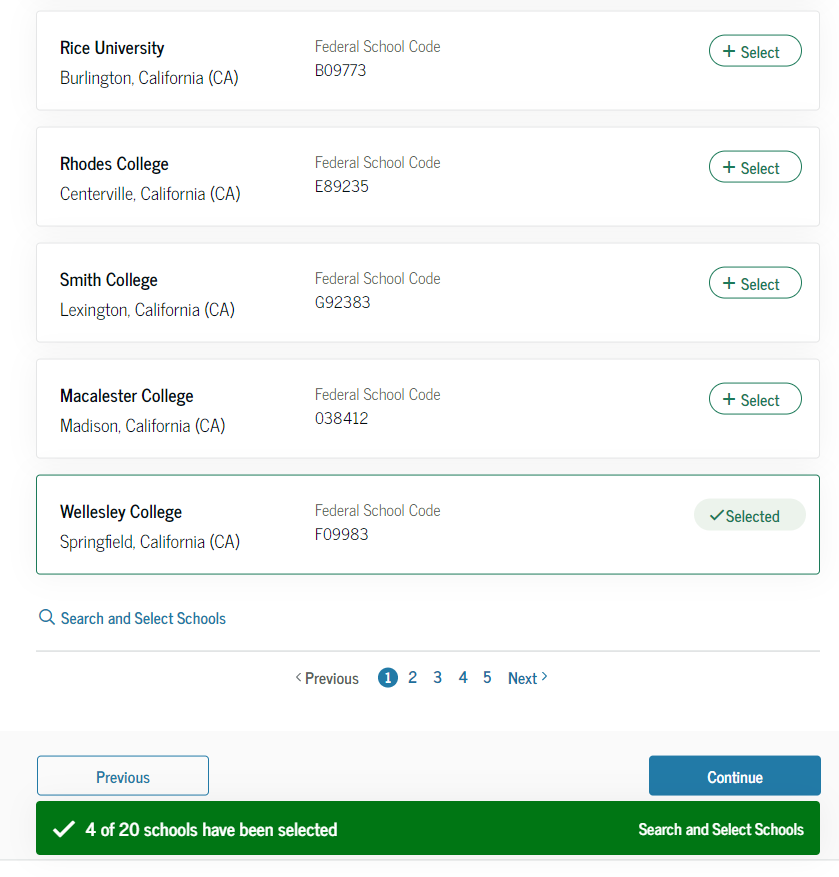 Asset Information
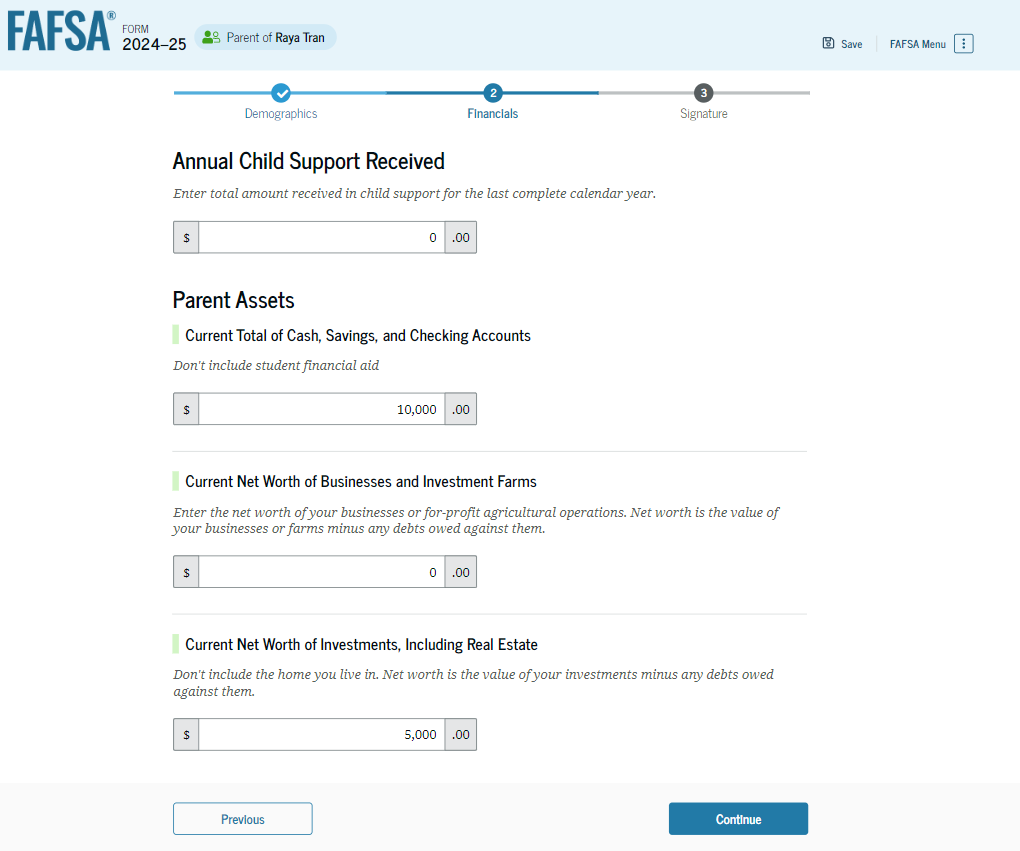 Assets do NOT include the values of:
The home you live in
Retirement plans
Value of life insurance
Assets DO include the values of:
Cash, savings, and checking
Real estate, stocks, bonds, 529 college savings plans, and other investments
Business or family farm 
Child support received (prior year)
Skipping Information
If offered the opportunity to skip remaining income and/or asset questions
Yes
Allows you to move on
No
Allows you to submit information but won’t impact your calculation
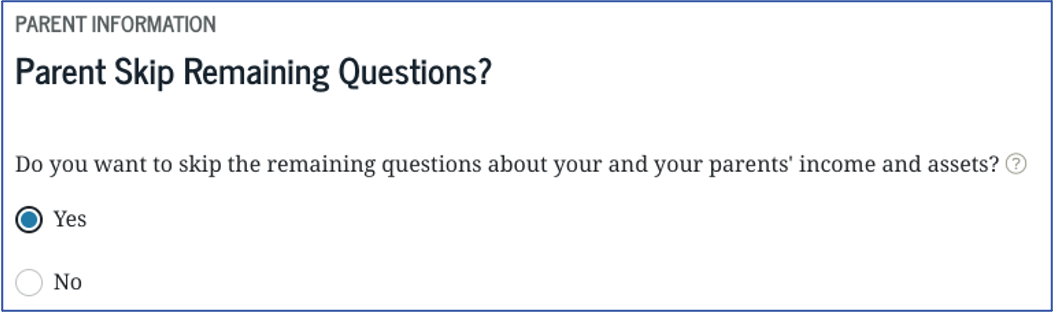 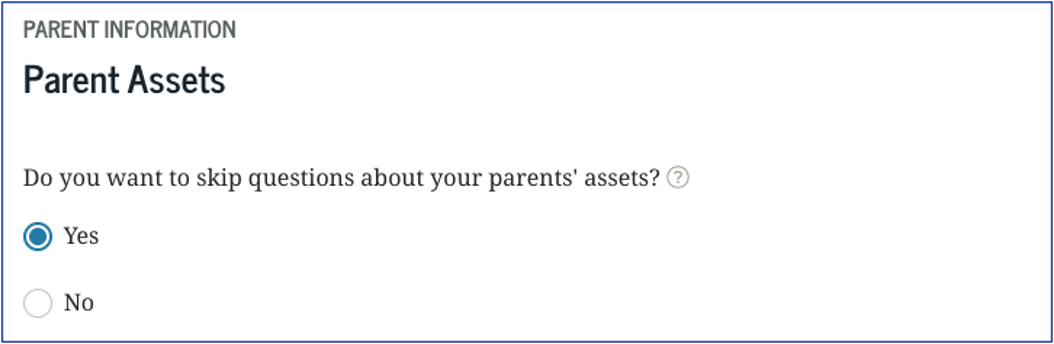 Confirmation Page - SAI
Key elements:
SAI
Estimated Pell - if eligible
Direct Student Loan
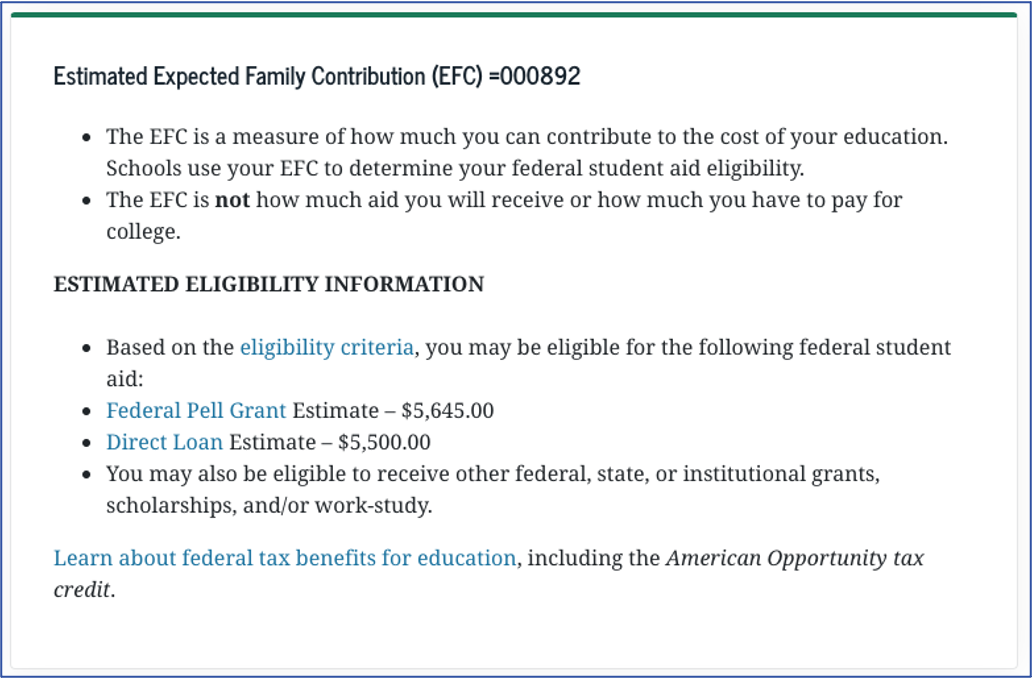 All other aid determined by the college’s Financial Aid Office
Next Steps
Special Circumstances
Changes to your situation not represented on the FAFSA may include:
Change in employment or income status
Medical expenses not covered by insurance
Change in parent marital status
Unusual dependent care expenses
Student unable to obtain parent information
If a special circumstance occurs, contact the college’s Financial Aid Office
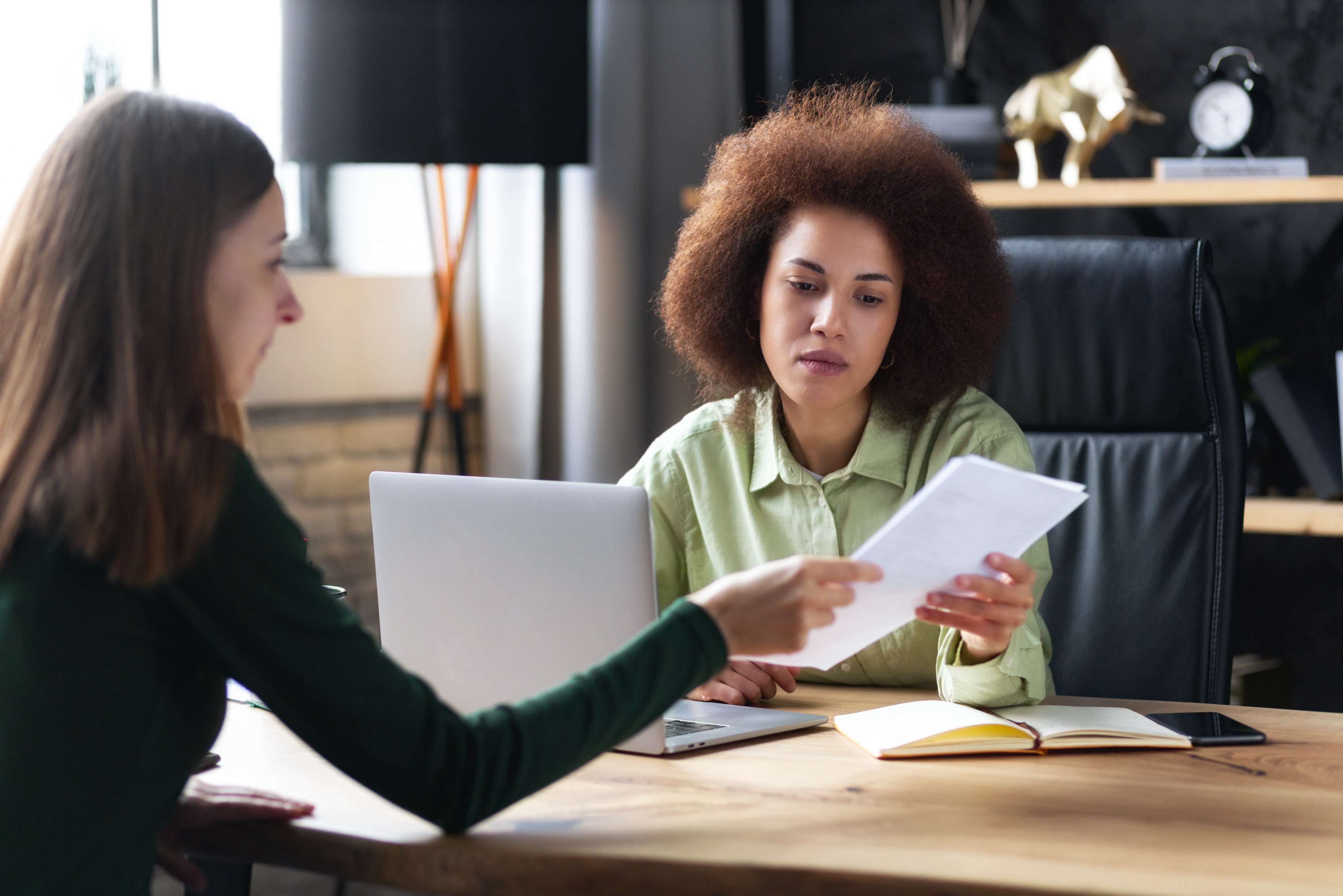 Financial Aid Offer
Timing & delivery of offer varies by college
Size of school
When FAFSA was submitted
Each college provides a financial aid offer outlining the following:
Cost of attendance
Financial aid amounts (Grants, scholarships, work-study, & loans)
Options to pay remaining balance
What you should do:
Review costs and financial aid offers
Clearly understand your obligations
Ask questions
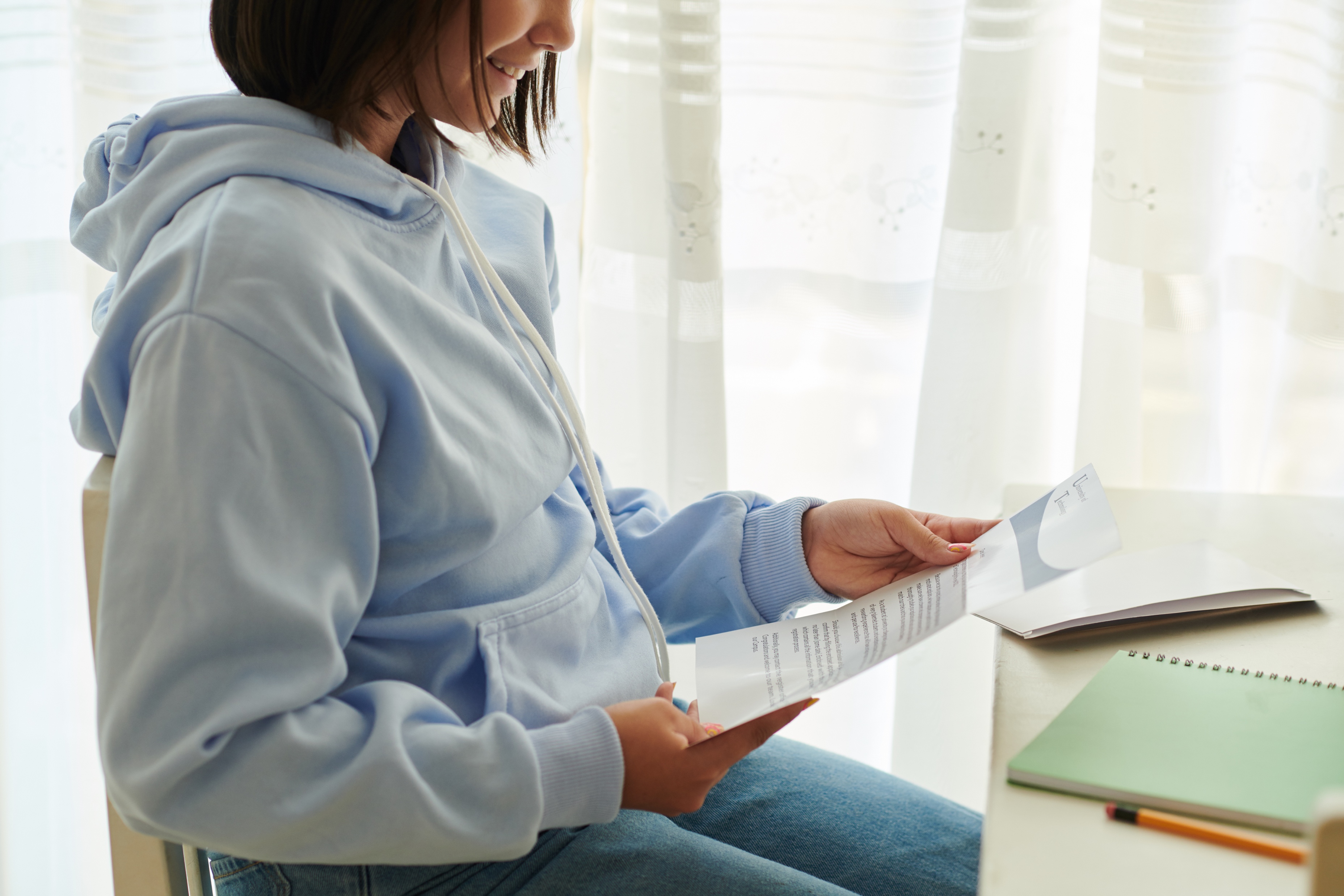 Sample Financial Aid Offer
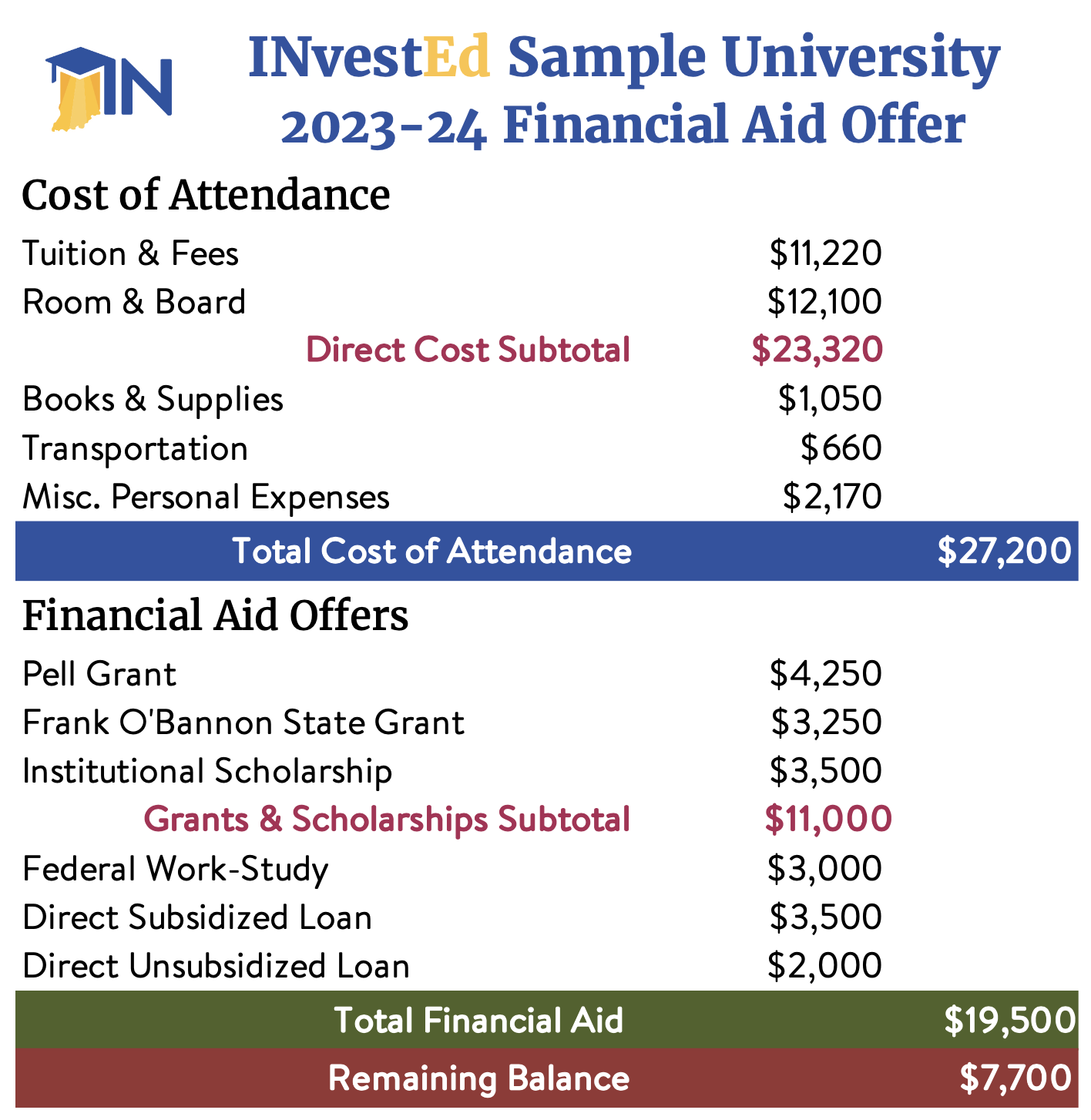 Typical Sections:
Cost
Grants & Scholarships
Work Study
Student Loans
Remaining Balance
Outside Scholarships
Out of Pocket
Payment Plan
PLUS (Parent) Loan
Private Loan
We’ll Help!
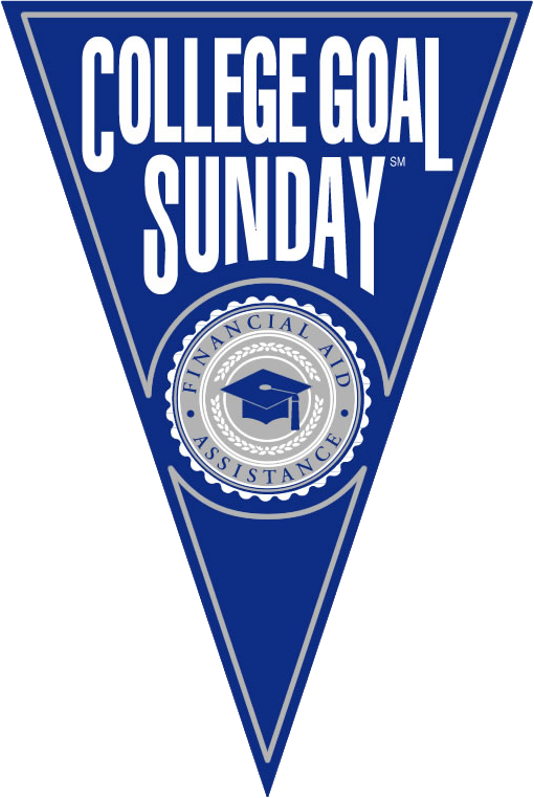 College Goal Sunday
Free FAFSA help from financial aid professionals
Sunday, February 25, 2024
Time: 2:00pm (Local Time)

For more information:
CollegeGoalSunday.org
INvestEdIndiana.org
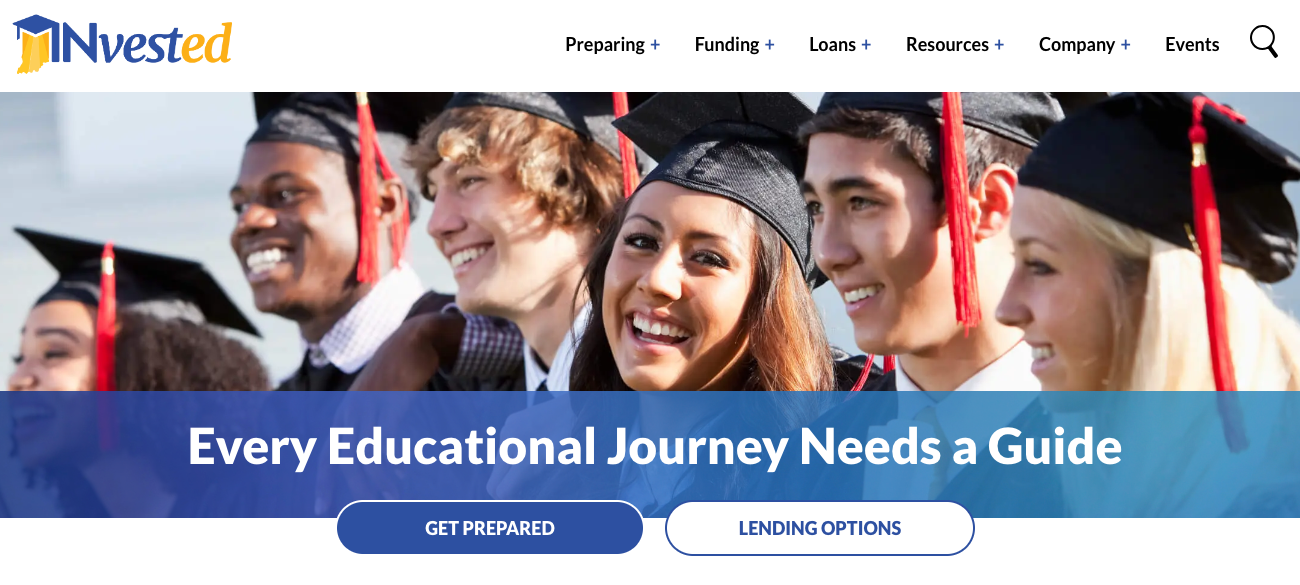 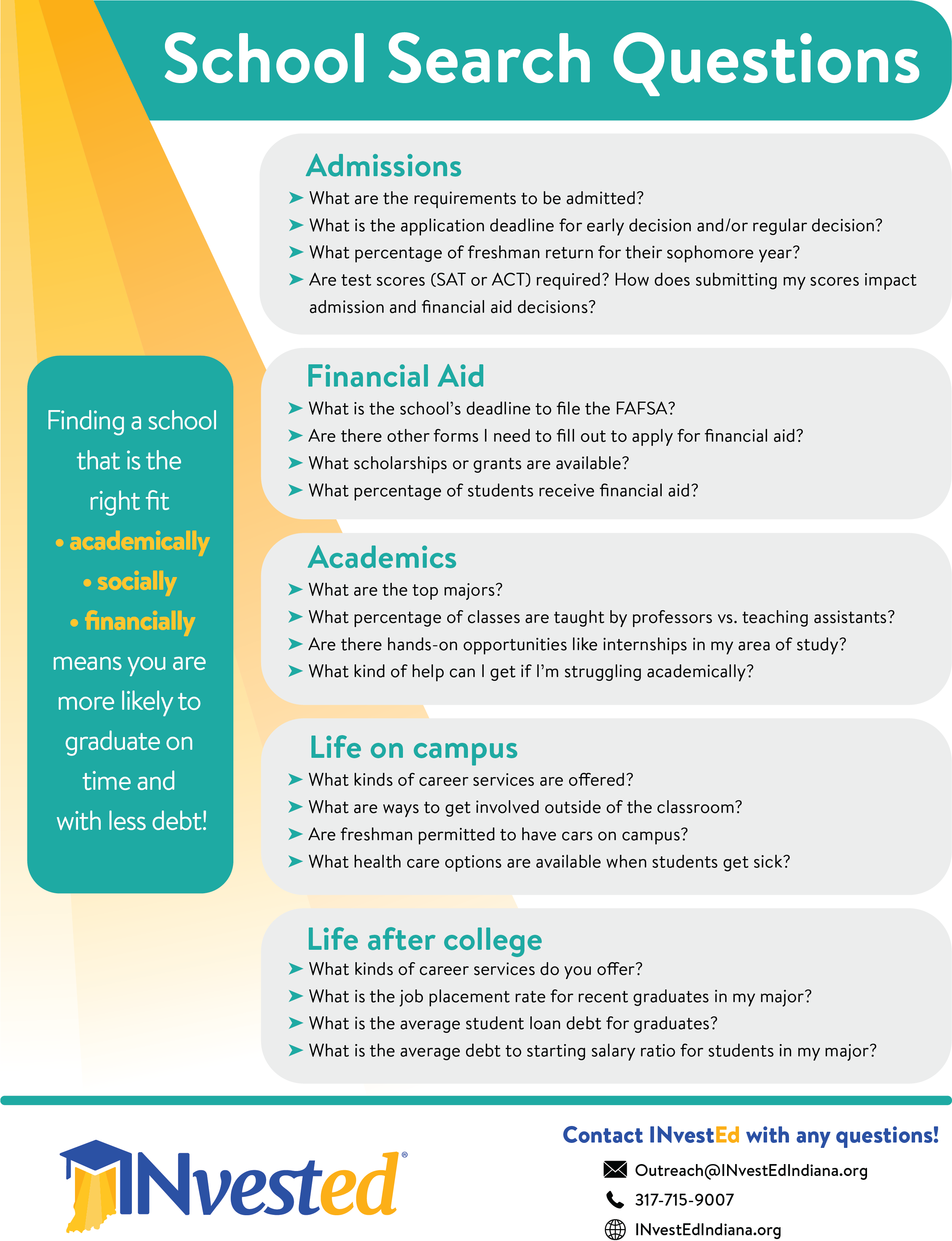 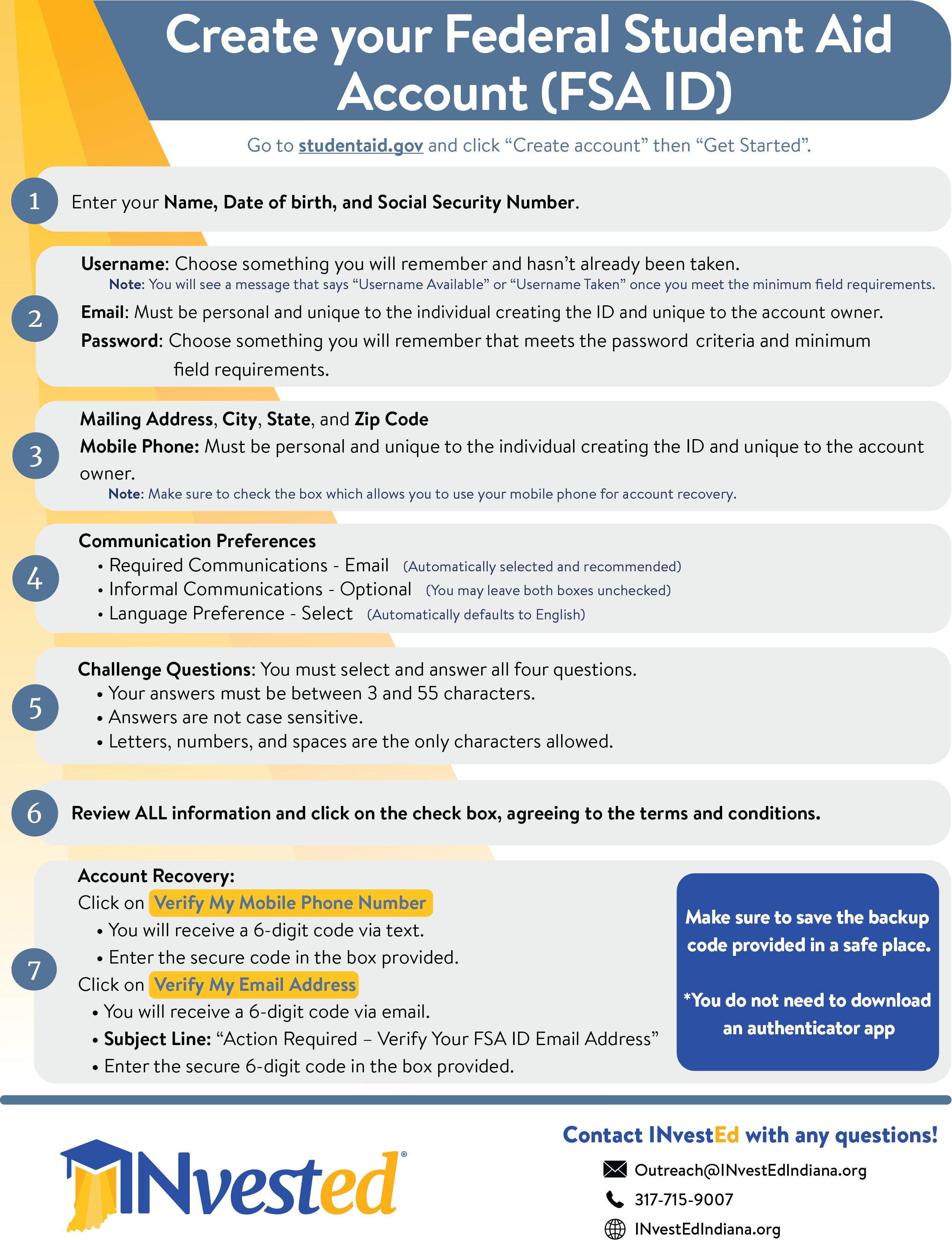 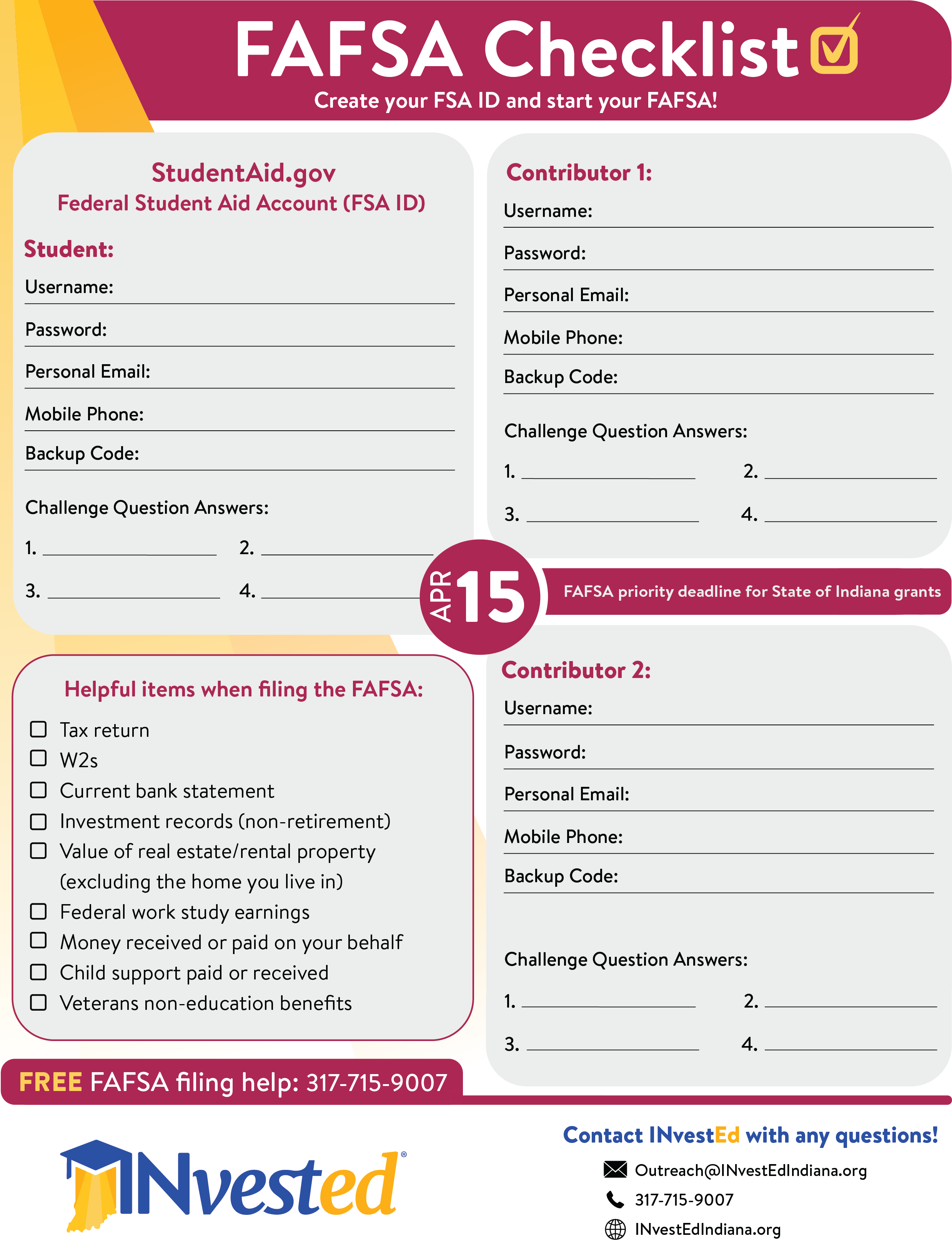 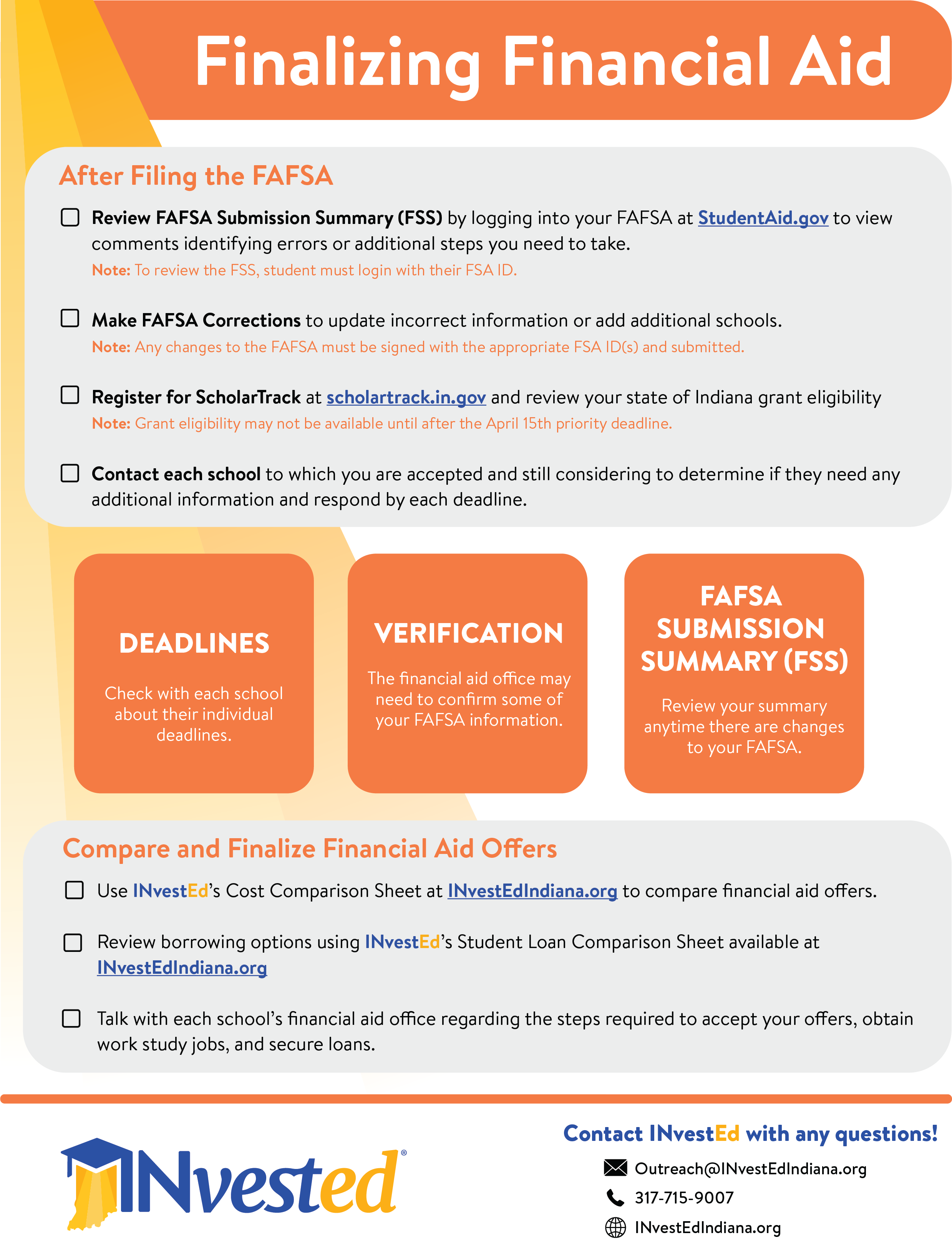 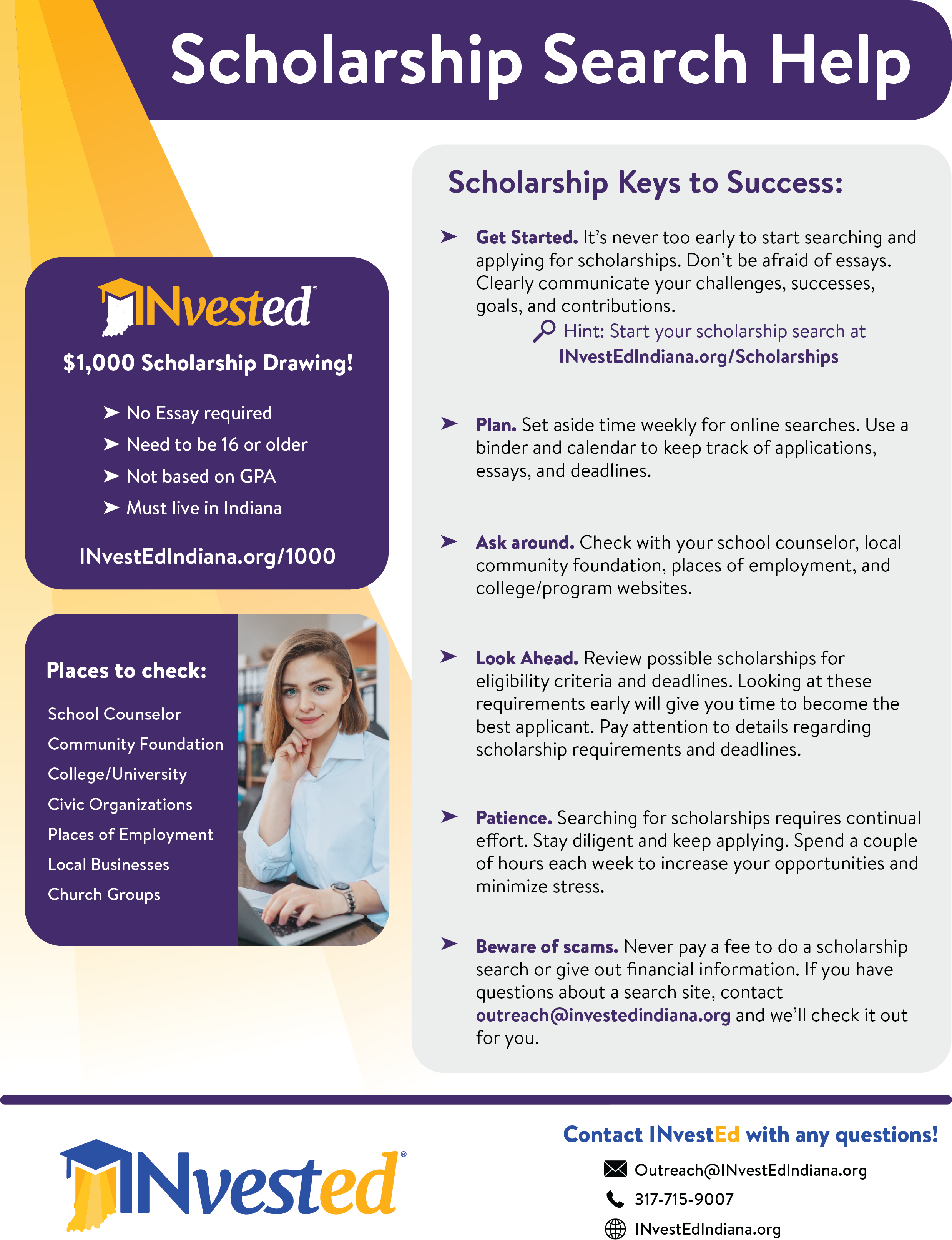 @INvestEdIndiana
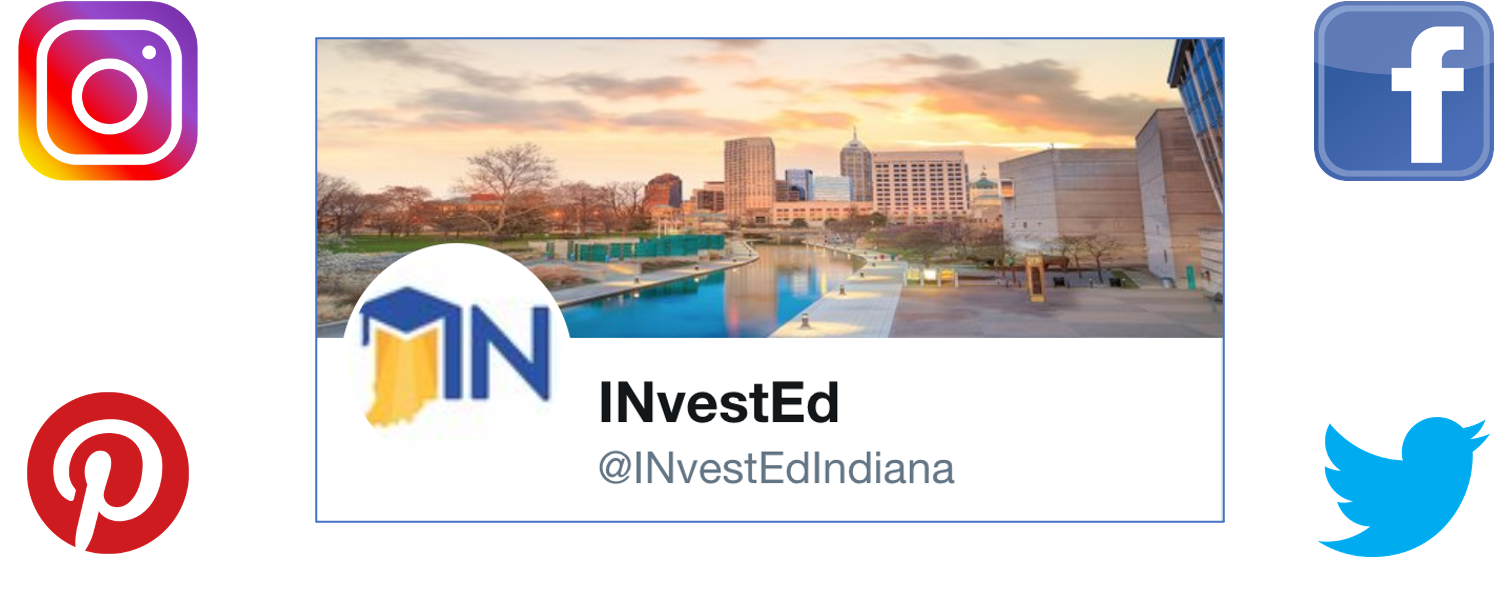 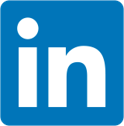 Stay Connected With Us:
317.715.9007
Outreach@INvestEdIndiana.org
Join our mailing list:
INvestEdIndiana.org/mailing-list